MUSTACHE CAMPAIGN
Here is where your presentation begins!
CONTENTS OF THIS TEMPLATE
Here’s what you’ll find in this Slidesgo template: 
A slide structure based on a marketing campaign, which you can easily adapt to your needs. For more info on how to edit the template, please visit Slidesgo School or read our FAQs.
Some slides with alternative resources, including more illustrations within the style of the template. 
A thanks slide, which you must keep so that proper credits for our design are given.
A resources slide, where you’ll find links to all the elements used in the template.
Instructions for use.
Final slides with: 
The fonts and colors used in the template.
More infographic resources, whose size and color can be edited. 
Sets of customizable icons of the following themes: general, business, avatar, creative process, education, help & support, medical, nature, performing arts, SEO & marketing, and teamwork.

You can delete this slide when you’re done editing the presentation.
02.  MARKET ANALYSIS
01. ABOUT US
Here you could describe the topic of the section
Here you could describe the topic of the section
04. CONTENT PLAN
03. GOALS & STRATEGY
Here you could describe the topic of the section
Here you could describe the topic of the section
06. KPI OVERVIEW
05. BUDGET
Here you could describe the topic of the section
Here you could describe the topic of the section
01 NAME OF THIS SECTION
You can enter here the subtitle if you need it
OUR COMPANY
1st EVENT
2nd EVENT
3rd EVENT
4th EVENT
2016
2017
2018
2019
Mercury is the closest planet to the Sun and the smallest
Jupiter is the biggest planet in our Solar System
Despite being red, Mars is actually a cold place
Saturn is composed of hydrogen and helium
MISSION STATEMENT
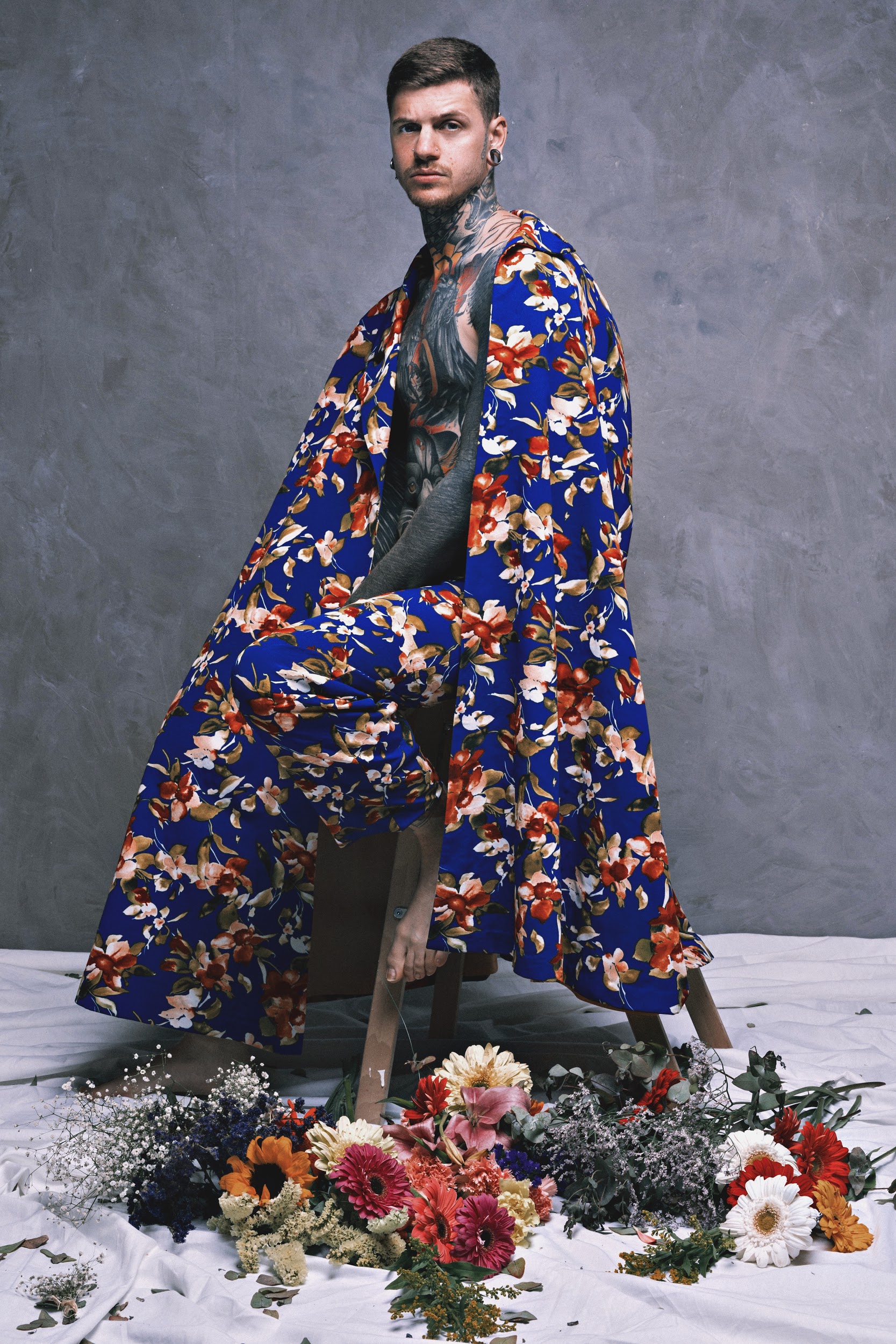 Mercury is the closest planet to the Sun and the smallest one in the Solar System—it’s only a bit larger than our Moon. The planet’s name has nothing to do with the liquid metal, since it was named after the Roman messenger god, Mercury
GOALS
PROSTATE CANCER
TESTICULAR CANCER
Mercury is the closest planet to the Sun
Despite being red, Mars is actually cold place
MENTAL HEALTH
SUICIDE PREVENTION
It’s a gas giant and the biggest planet
Neptune is the farthest planet from the Sun
WHAT SETS US APART?
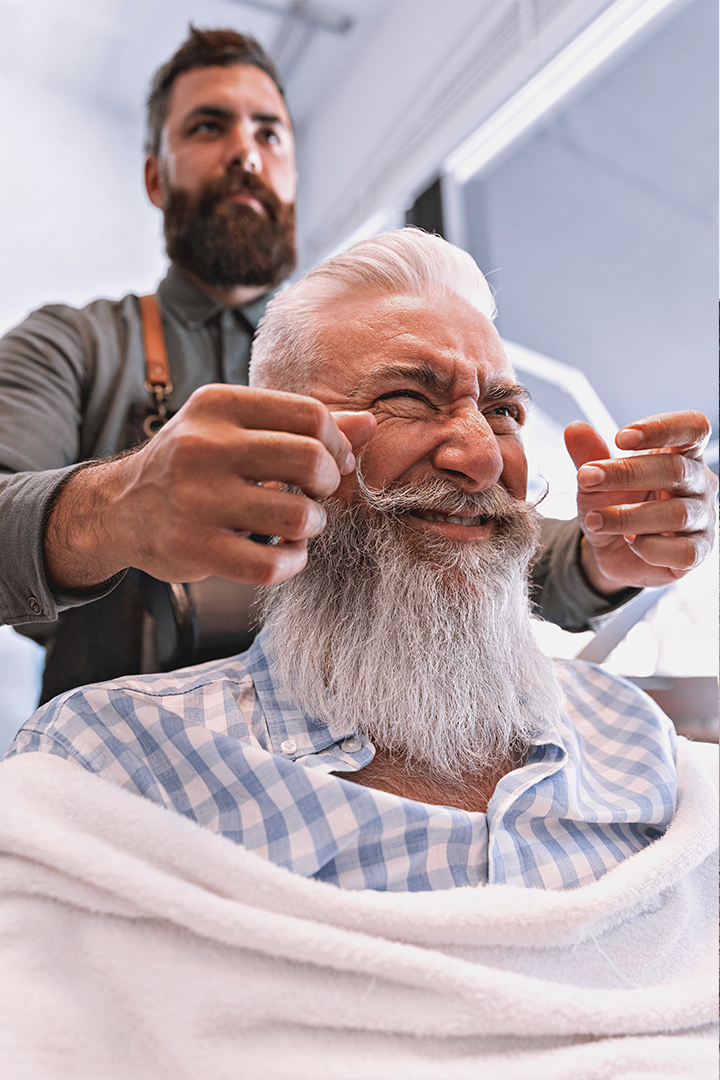 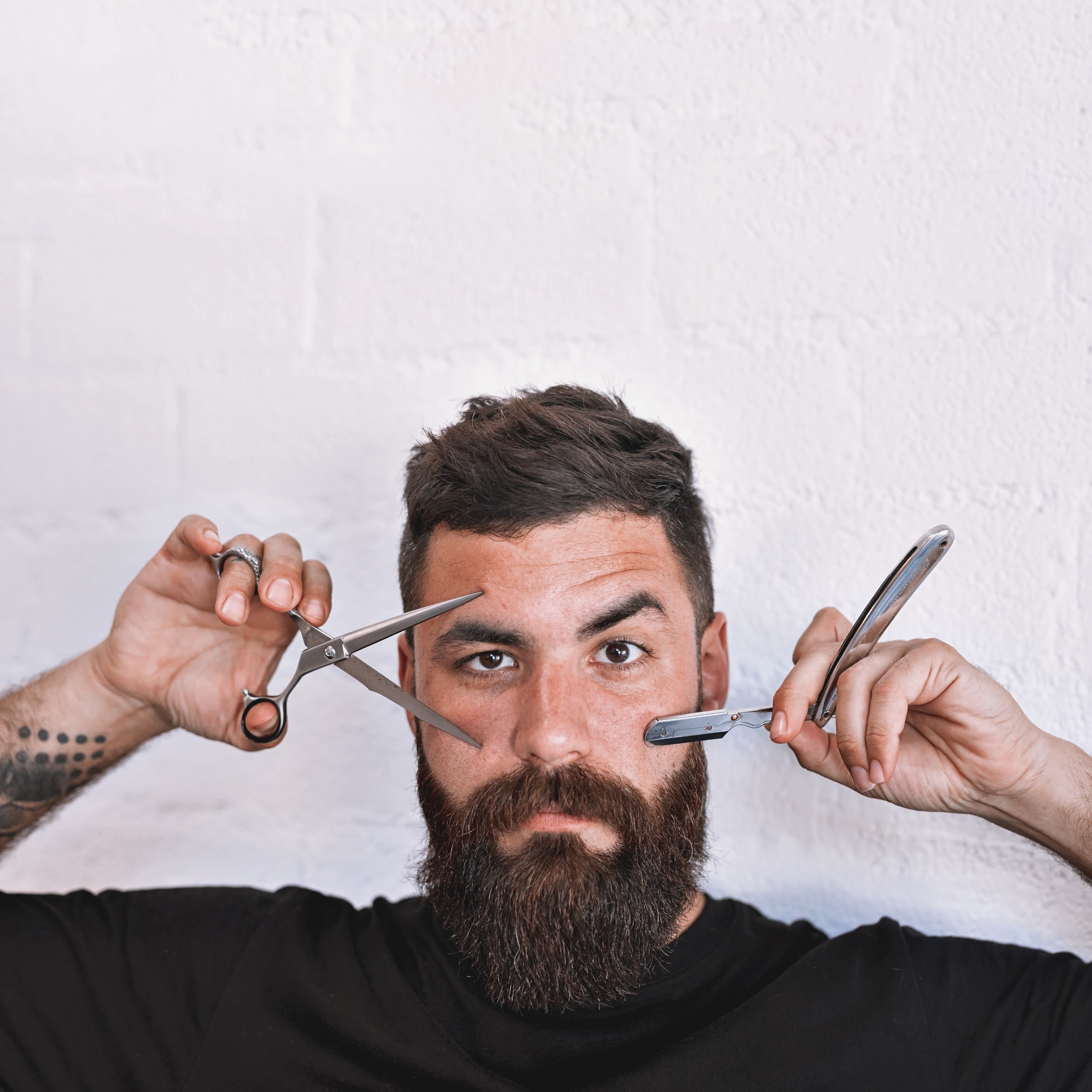 VENUS
MERCURY
Venus has a beautiful name and is the second planet from the Sun. It’s terribly hot
Mercury is the closest planet to the Sun and the smallest one in our Solar System
CORE VALUES
Jupiter is gas giant and the biggest planet in our Solar System
Despite being red, Mars is actually a cold place
Venus has a beautiful name, but it’s terribly hot
FUN
RESPECT
HUMBLE
“This is a quote. Words full of wisdom that someone important said and can make the reader get inspired.”
—SOMEONE FAMOUS
MOUSTACHE STYLE GUIDE
THE WISP
THE ABRAKADABRA
THE ROCKSTAR
Despite being red, Mars is a cold place
Venus is the second planet from the Sun
Earth is the planet we live on
THE REGENT
THE CONNOISSEUR
THE TRUCKER
Jupiter is a gas giant
Saturn is the ringed planet
Neptune is the fourth-largest planet
MARKET SHARE
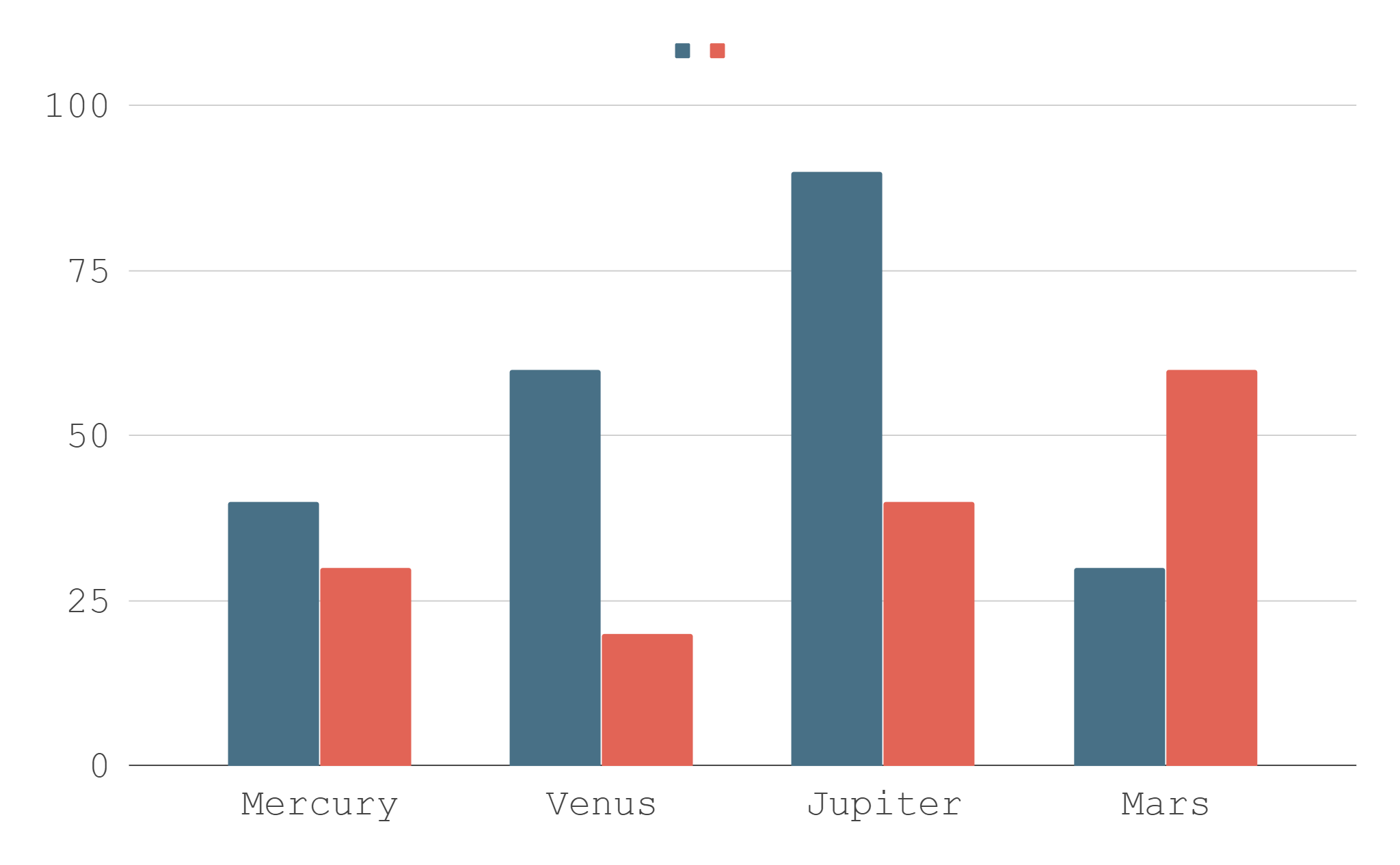 Jupiter is a gas giant and the biggest planet
Mercury is the closest planet to the Sun
If you want to modify this graph, click on it, follow the link, change the data and replace it
CORE CUSTOMER AUDIENCES
75%
25%
AGE
20-45
46-75
ANTECEDENTS
No
Yes
No
Yes
25%
75%
25%
75%
HOBBIES
COMPETITORS
COMPETITOR 1
COMPETITOR 2
COMPETITOR 3
COMPETITOR 4
Despite being red, Mars is a cold place
Neptune is the fourth-largest planet
Saturn is the ringed planet and a gas giant
Mercury is the closest planet to the Sun
MARKET SEGMENTATION
MERCURY
30%
Mercury is the smallest planet
MARS
NEPTUNE
20%
50%
Despite being red, Mars is a cold place
Neptune is the fourth-largest planet
STRATEGY
1
2
3
4
MARS
VENUS
MERCURY
NEPTUNE
Despite being red, Mars is actually cold
Venus is the second planet from the Sun
Mercury is the closest planet to the Sun
Neptune is the fourth-largest planet
EVENT DESCRIPTION
Mercury is the closest planet to the Sun
Despite being red, Mars is actually a cold place
Neptune is the fourth-largest planet
PRICING
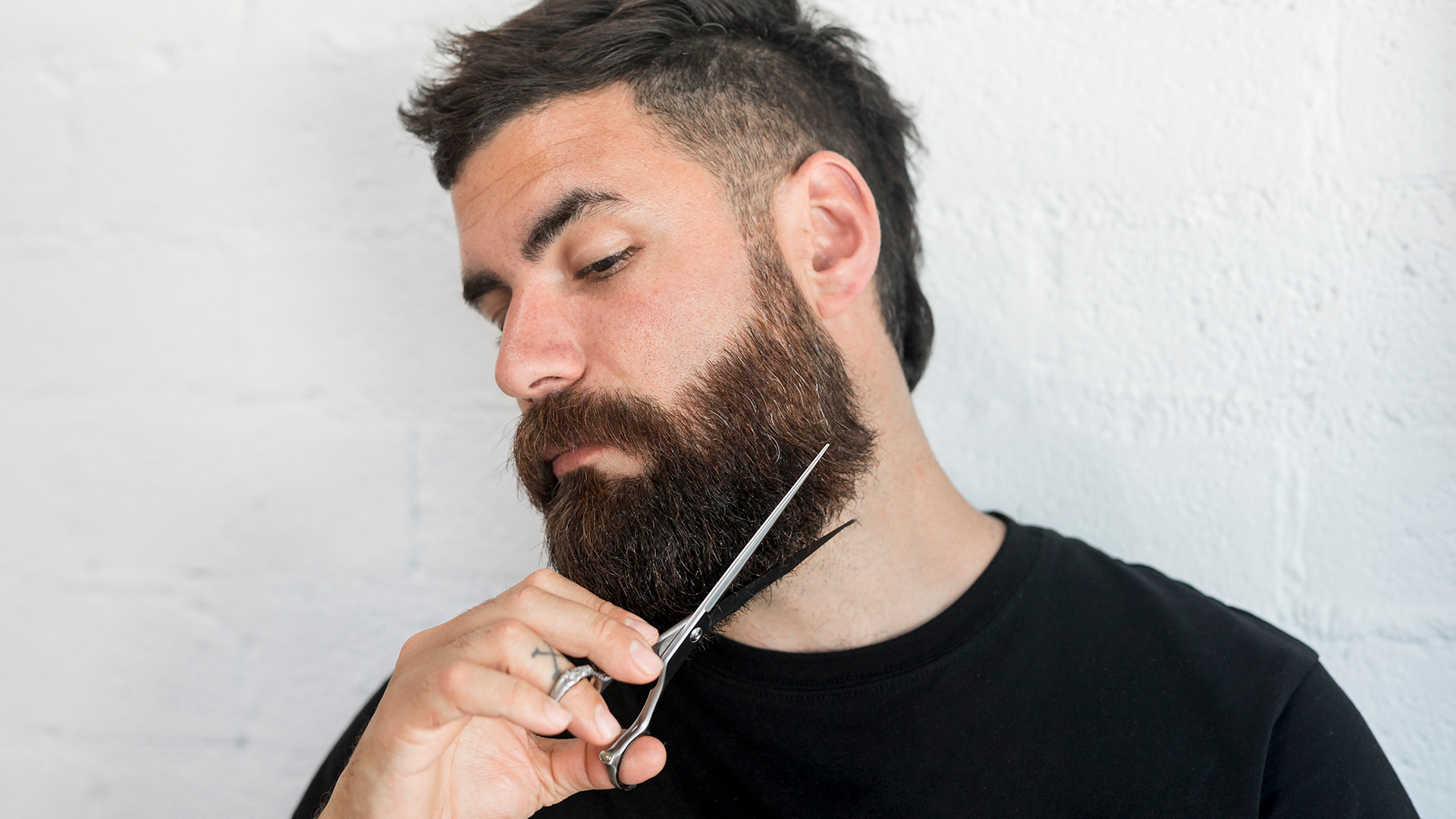 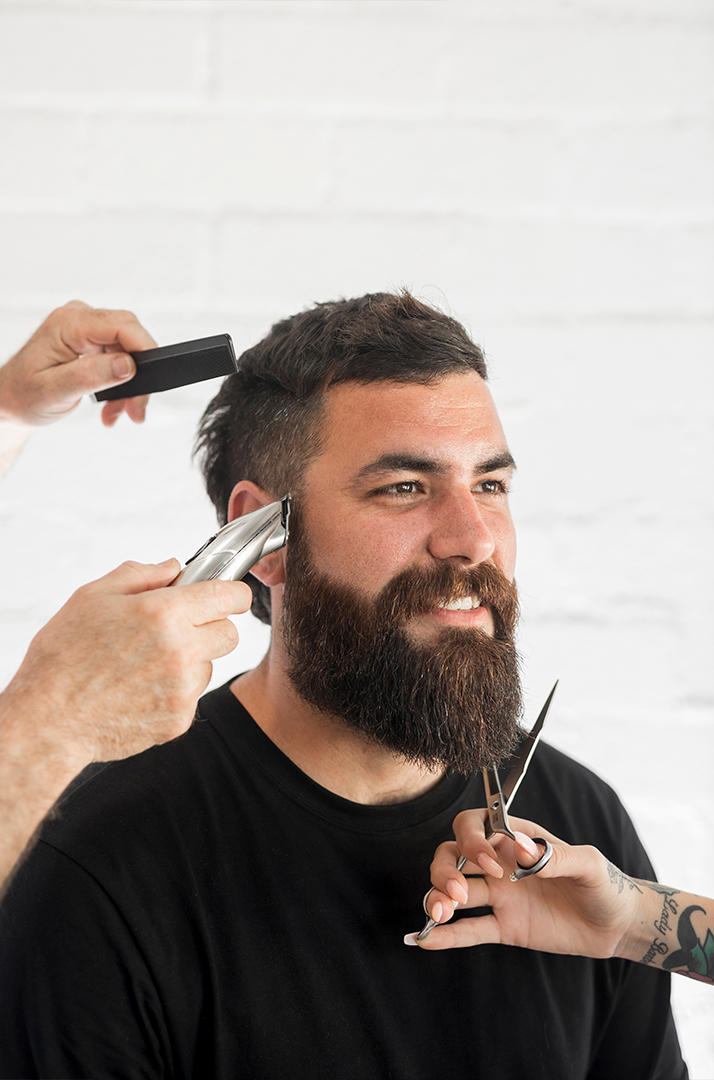 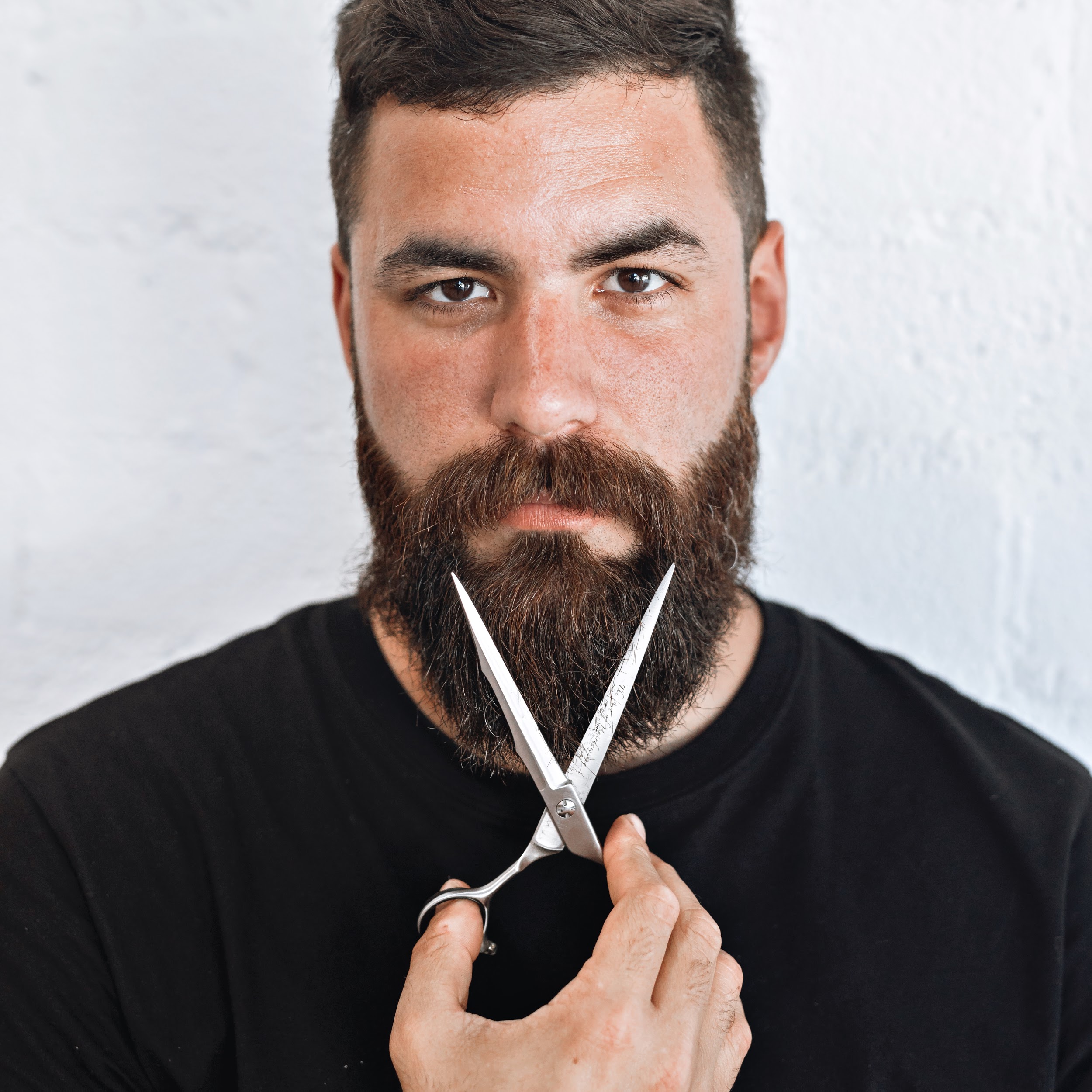 $10,99 BASIC
$25,99 STANDARD
$50,99 PREMIUM
Characteristic 1
Characteristic 2
Characteristic 3
Characteristic 1
Characteristic 2
Characteristic 3
Characteristic 1
Characteristic 2
Characteristic 3
DISTRIBUTION CHANNELS
RESEARCH ORGANIZATION
NGO
BENEFICIARIES
Here you can list the partners that make the event possible
Here you can list the partners that make the event possible
Here you can list the partners that make the event possible
PROMOTION
$1,300
Here you can list the promotion channels
$2,000
Here you can list the promotion channels
$1,300
Here you can list the promotion channels
$3,100
Here you can list the promotion channels
333,000,000
Mercury is the closest planet to the Sun
ADVERTISING CAMPAIGN 1
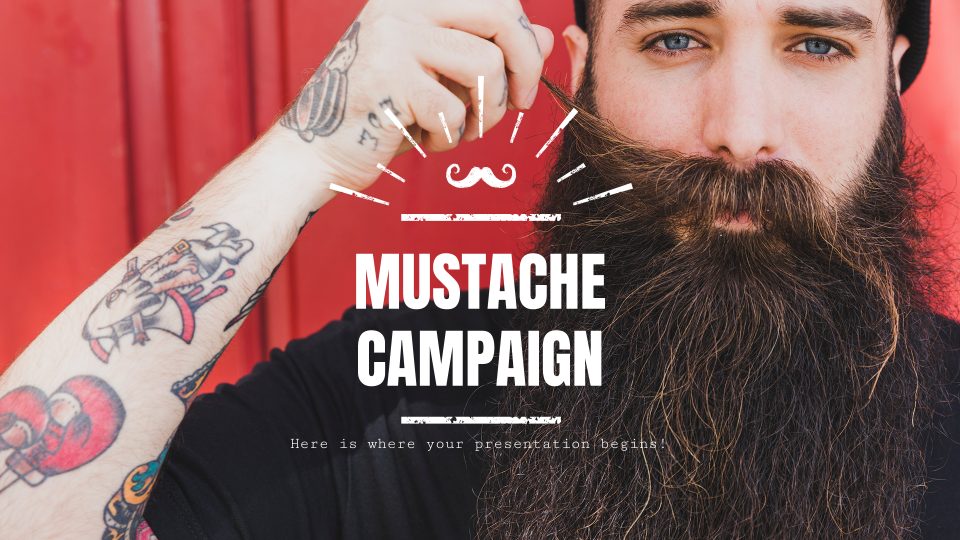 $25,000,000
GOALS
Here you can list your goals
Here you can list your goals
Here you can list your goals
DESCRIPTION
Mercury is the closest planet to the Sun and the smallest one in our Solar System
ADVERTISING CAMPAIGN 2
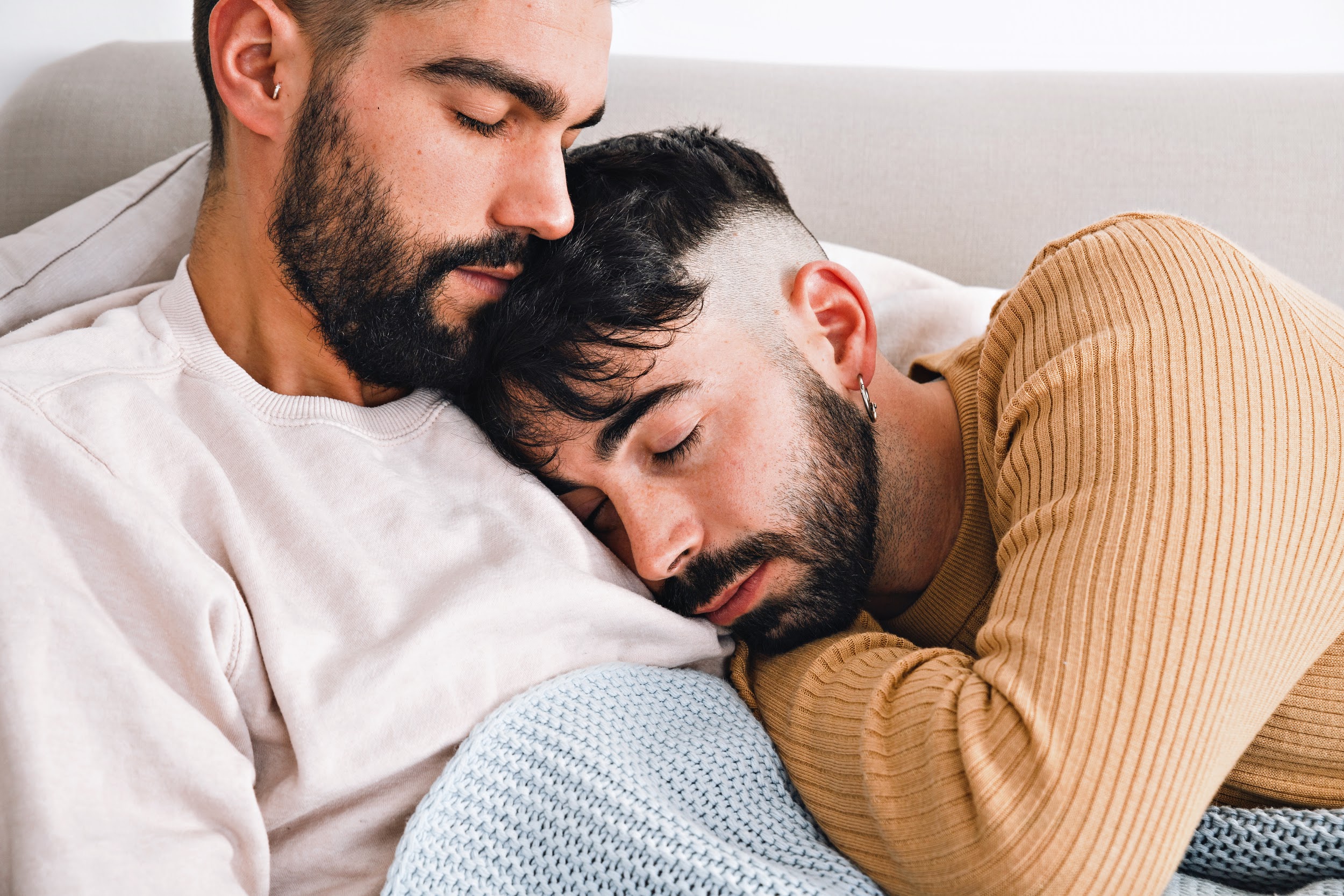 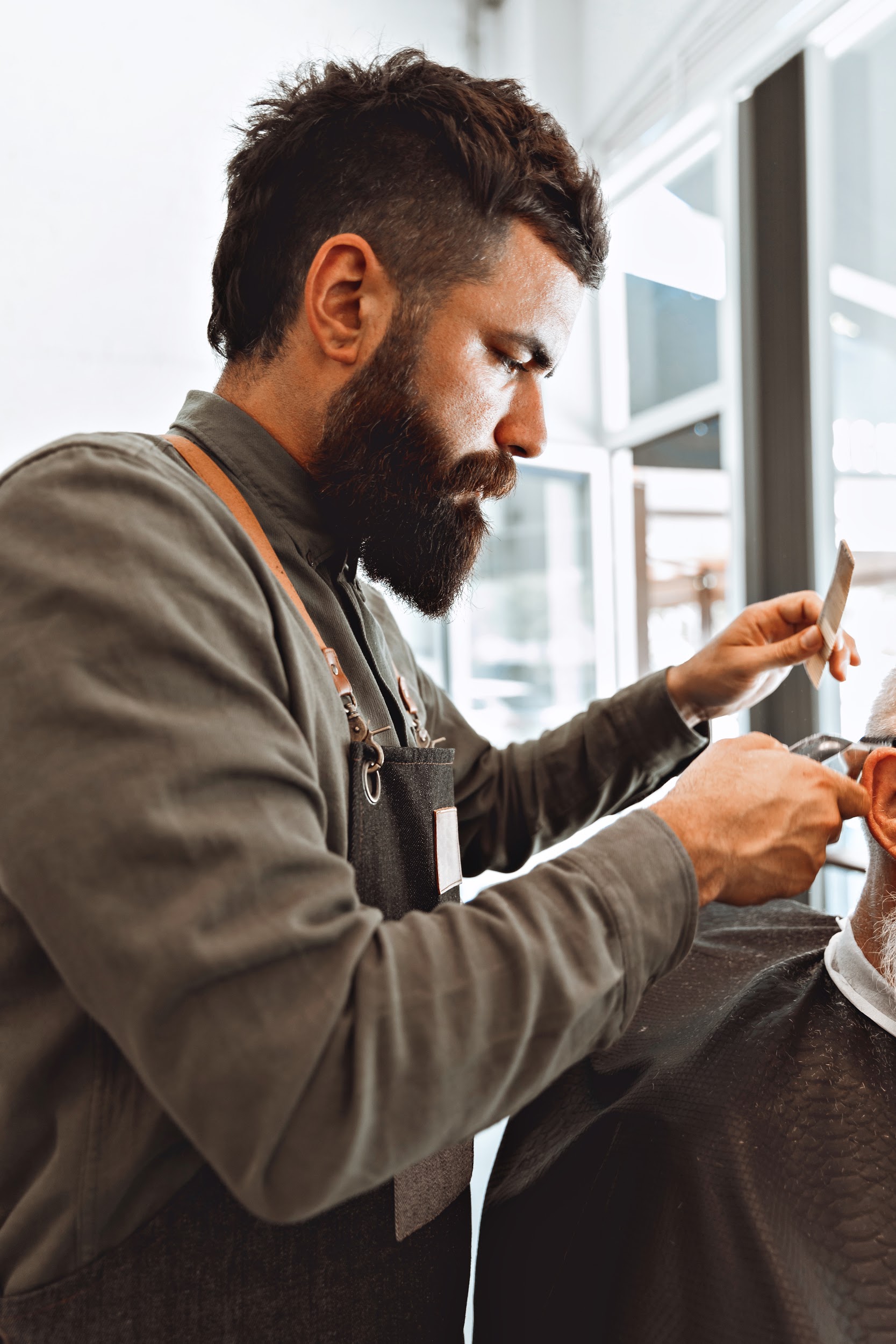 Mercury is the closest planet to the Sun and the smallest one in our Solar System—it’s only a bit larger than our Moon. The planet’s name has nothing to do with the liquid metal
AWESOME WORDS
PR OUTREACH
INSTAGRAM
YOUTUBE
SNAPCHAT
TWITTER
GOALS
KEY MESSAGES
$25,000,000
KEY MESSAGE 1
The Sun is the star at the center of the Solar System
Venus has a beautiful name
7,000
KEY MESSAGE 2
Despite being red, Mars is actually a cold place
Jupiter is a gas giant
BUDGET ALLOCATION
ESTIMATED KEY FIGURES
This is a map you can use for your presentation
OUR TEAM
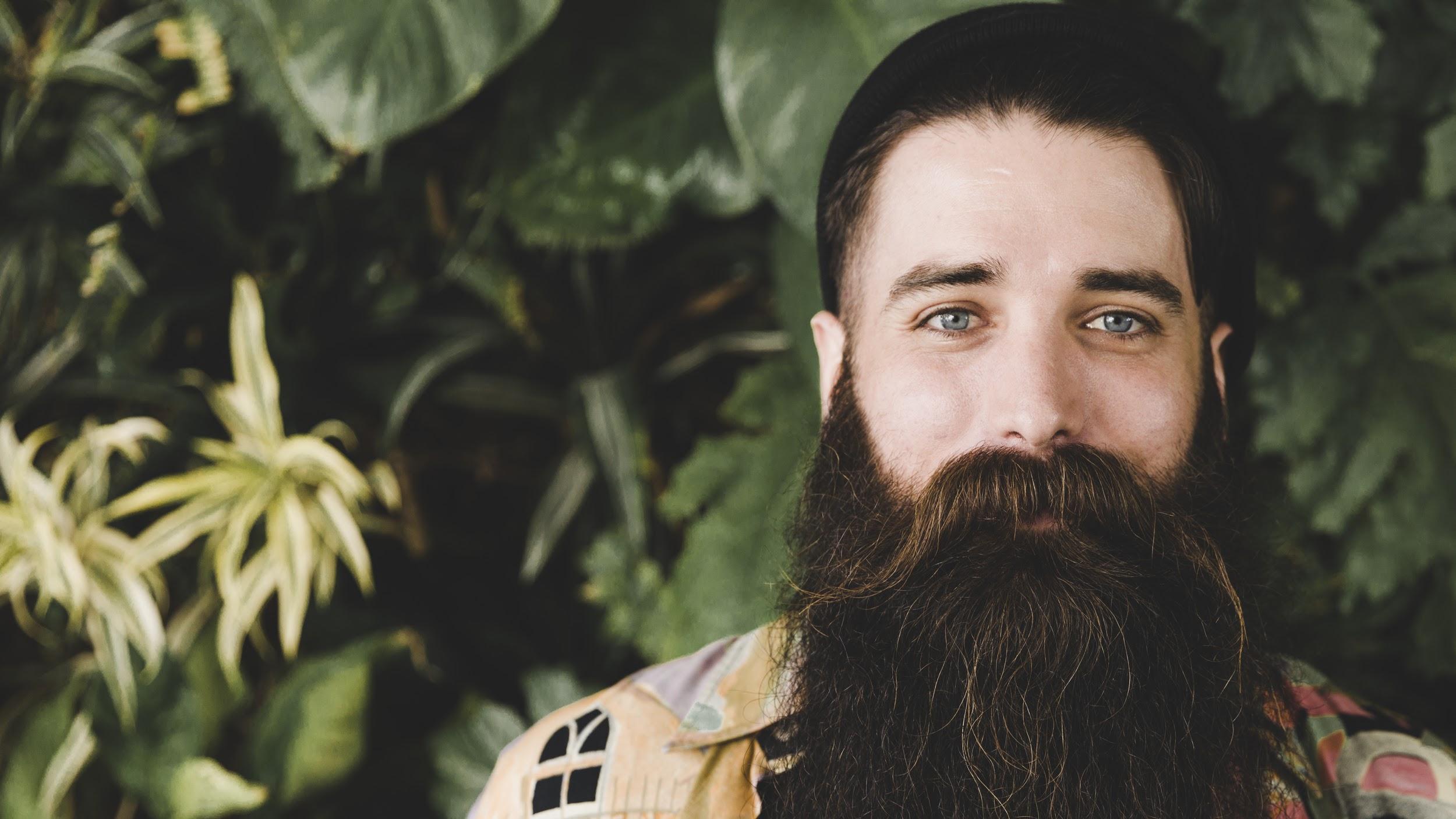 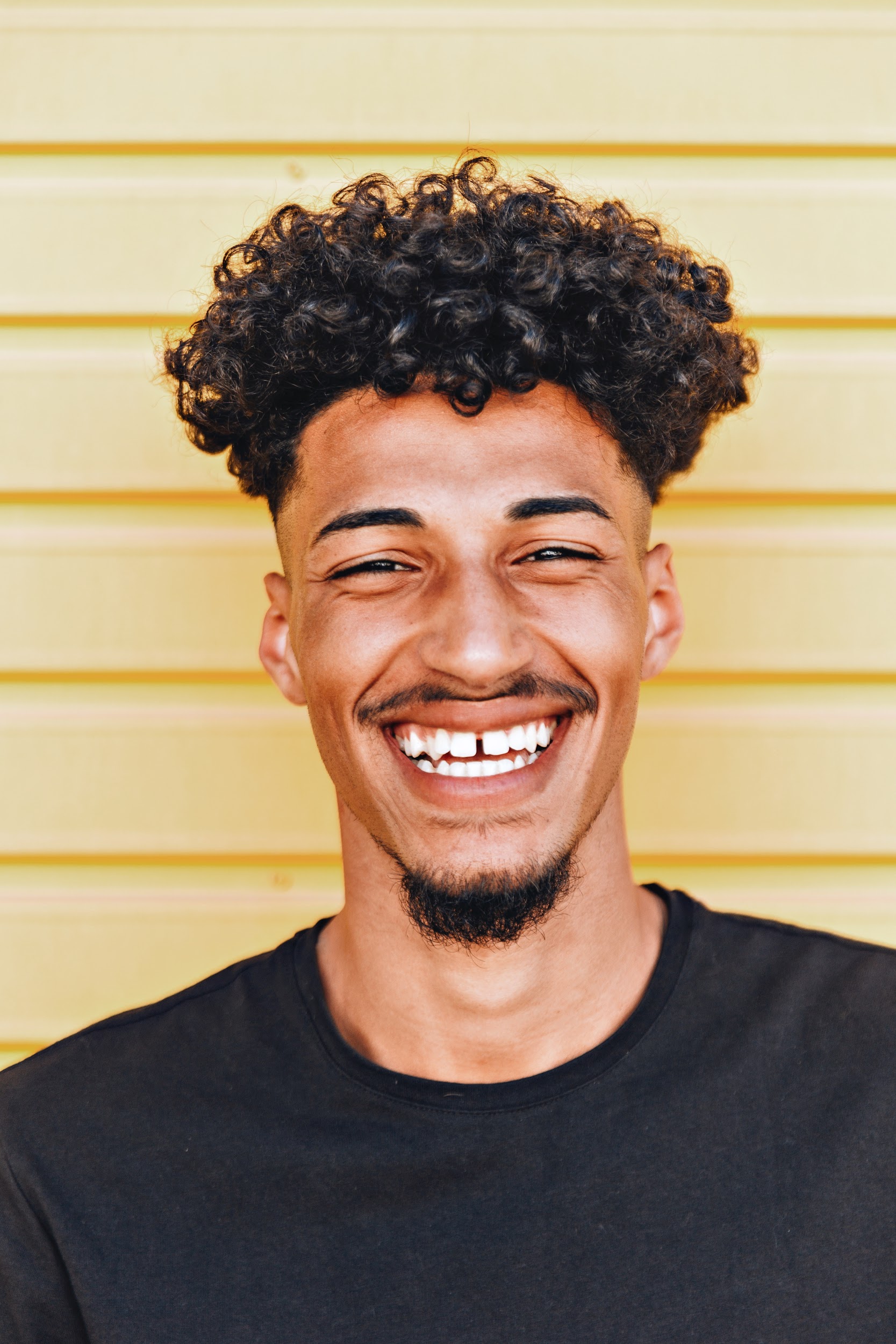 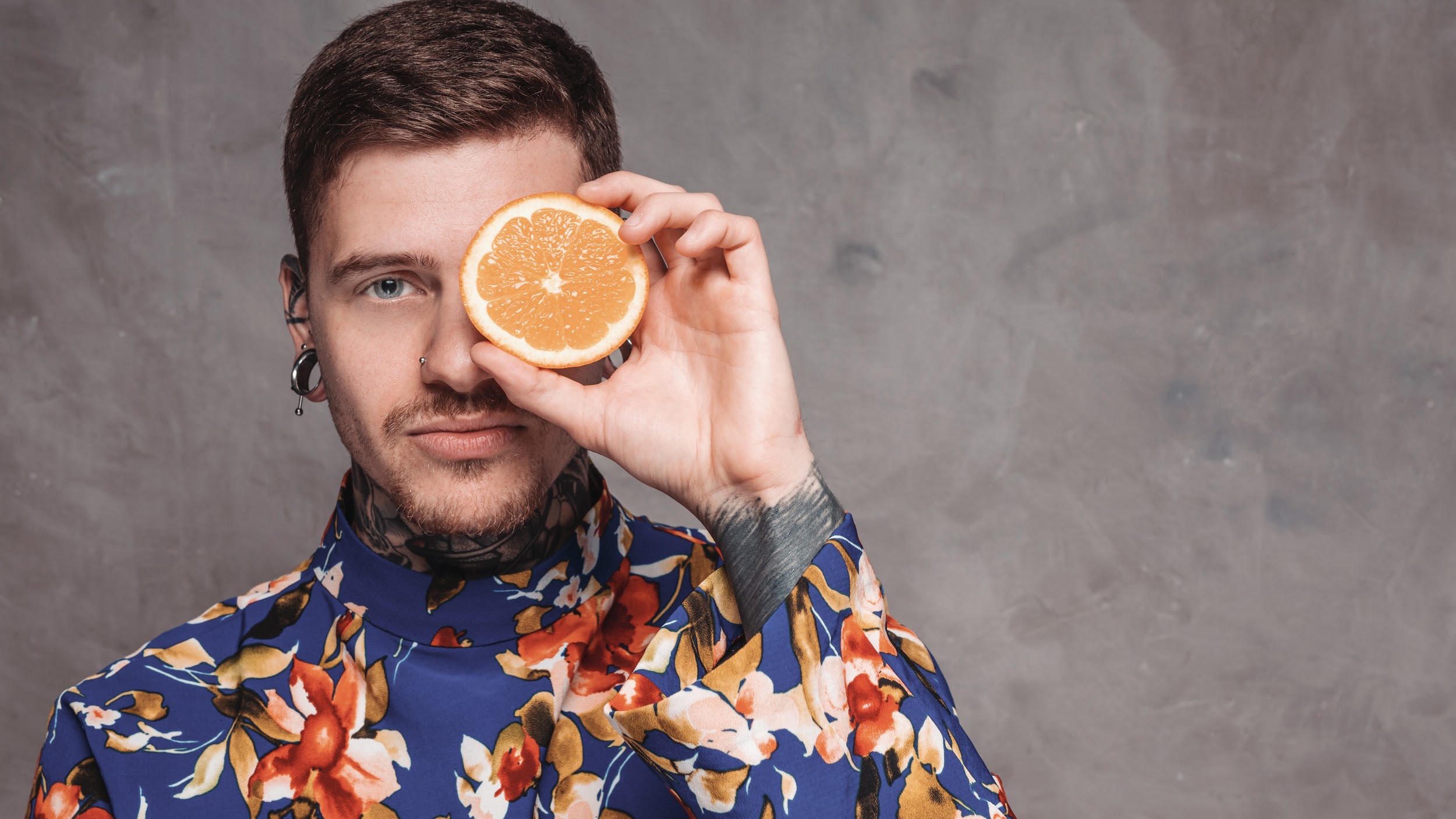 RICHARD ROE
ARNOLD PATTERSON
You can replace the image on the screen with your own
You can replace the image on the screen with your own
JOHN SMITH
You can replace the image on the screen with your own
THANKS
Do you have any questions?

youremail@freepik.com 
+91  620 421 838 
yourcompany.com
Please keep this slide for attribution.
ALTERNATIVE RESOURCES
PHOTO
Half face of black young man
Portrait of a young man sitting on the bench drinking the refreshing delicious chocolate milk
Close-up of bearded man with eye closed against green backdrop
Bearded elderly man sitting in barber shop
Bearded client visiting barber shop
Barber straighten mustache of senior client
Tattooed man's hand holding sunflower against grey backdrop
Hairdresser shaving beard to client
Close-up of romantic young gay couple kissing taking selfie
Elderly man
Serious young man sitting on armchair in salon
Tattooed young man with ears and nose piercing looking over his shoulder holding red gerbera flower in hand
RESOURCES
PHOTO
Close-up of a handsome man pulling his mustache looking at camera
Close-up of tattooed young man holding floral bouquet in hand against grey wall
Serious tattooed young man in floral drape looking at camera
Male hipster showing hairdressers tools
Old customer making face at hair salon
Bearded barber holding scissors at hair salon
Elderly man
Adult barber trimming clients hair at barbershop
Close-up of loving gay couple sleeping together
Portrait of a hipster young man holding juicy orange in front of his eyes
Panoramic view of bearded young man looking at camera
Close-up of a man touching his mustache with hands
Smiling bearded man in barber shop
Hipster male cutting beard with scissors
RESOURCES
VECTOR
Hand drawn movember background composition
Hand drawn quote frames in vintage style
Hand-drawn movember retro background
Movember mustache awareness background with lettering
Hand drawn movember design
Movember design with hand drawn mustache
Hand drawn movember poster
Sketchy mustaches
ICON
Movember
Instructions for use
In order to use this template, you must credit Slidesgo by keeping the Thanks slide.
You are allowed to:
- Modify this template.
- Use it for both personal and commercial projects.
You are not allowed to:
- Sublicense, sell or rent any of Slidesgo Content (or a modified version of Slidesgo Content).
- Distribute Slidesgo Content unless it has been expressly authorized by Slidesgo.
- Include Slidesgo Content in an online or offline database or file.
- Offer Slidesgo templates (or modified versions of Slidesgo templates) for download.
- Acquire the copyright of Slidesgo Content.
For more information about editing slides, please read our FAQs or visit Slidesgo School:
https://slidesgo.com/faqs and https://slidesgo.com/slidesgo-school
Fonts & colors used
This presentation has been made using the following fonts:
Anton
(https://fonts.google.com/specimen/Anton)

Cutive Mono
(https://fonts.google.com/specimen/Cutive+Mono)
#434343
#487088
#e26456
#f3f3f3
Use our editable graphic resources...
You can easily resize these resources, keeping the quality. To change the color, just ungroup the resource and click on the object you want to change. Then, click on the paint bucket and select the color you want. Don’t forget to group the resource again when you’re done.
FEBRUARY
JANUARY
MARCH
APRIL
PHASE 1
Task 1
FEBRUARY
MARCH
APRIL
MAY
JUNE
JANUARY
Task 2
PHASE 1
Task 1
Task 2
PHASE 2
Task 1
Task 2
...and our sets of editable icons
You can resize these icons, keeping the quality.
You can change the stroke and fill color; just select the icon and click on the paint bucket/pen.
In Google Slides, you can also use Flaticon’s extension, allowing you to customize and add even more icons.
Educational Icons
Medical Icons
Business Icons
Teamwork Icons
Help & Support Icons
Avatar Icons
Creative Process Icons
Performing Arts Icons
Nature Icons
SEO & Marketing Icons
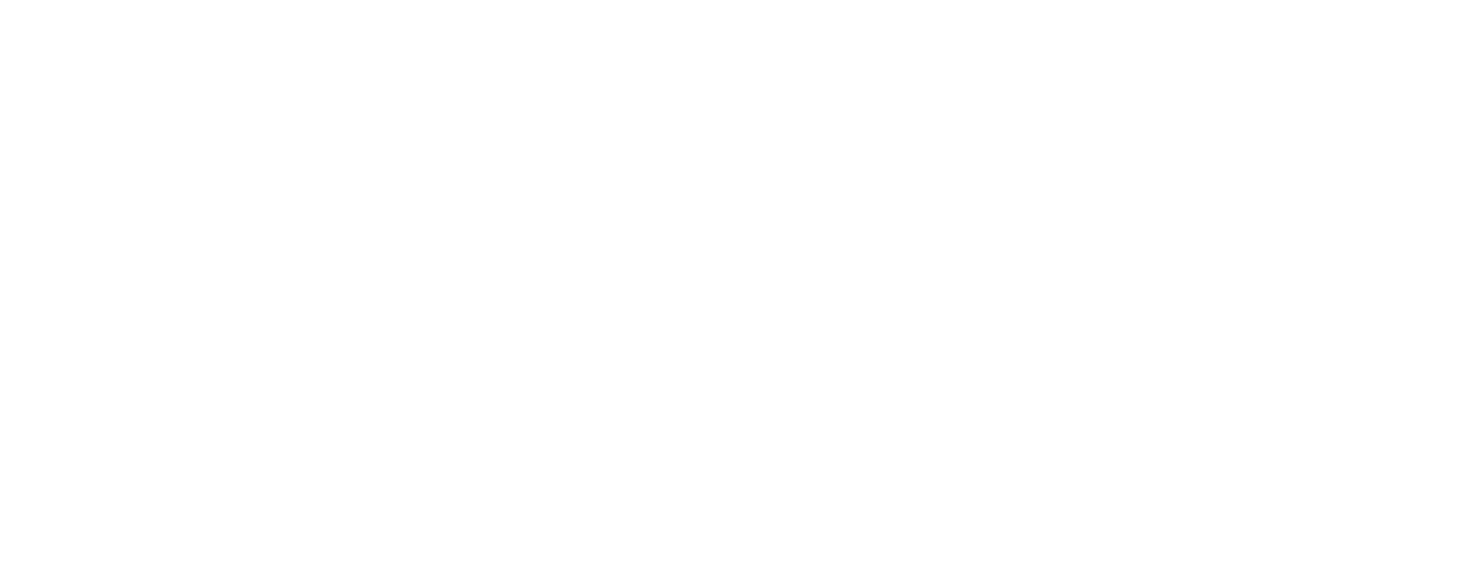